Food Science? Food Scientists?
WHAT IS FOOD SCIENCE?
The study of producing, processing, preparing,  evaluating, and using food
What does this mean to you?
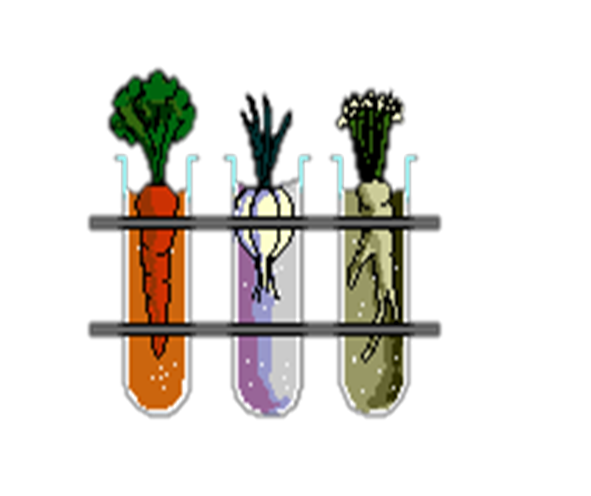 FOOD SCIENTISTS IN HISTORY
Sir Francis Bacon – Preservation through  freezing
Justus von Liebig – Researches on the  Chemistry of Foods
Fannie Farmer – Boston Cooking School  Cookbook
George Washington Carver – Developed more  than 100 products from peanuts, sweet  potatoes, and pecans
Clarence Birdseye – Flash freezing
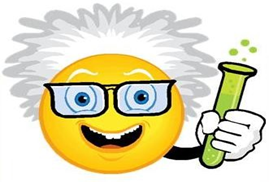 AREAS OF FOOD SCIENCE
Production
Processing
Evaluation
Use
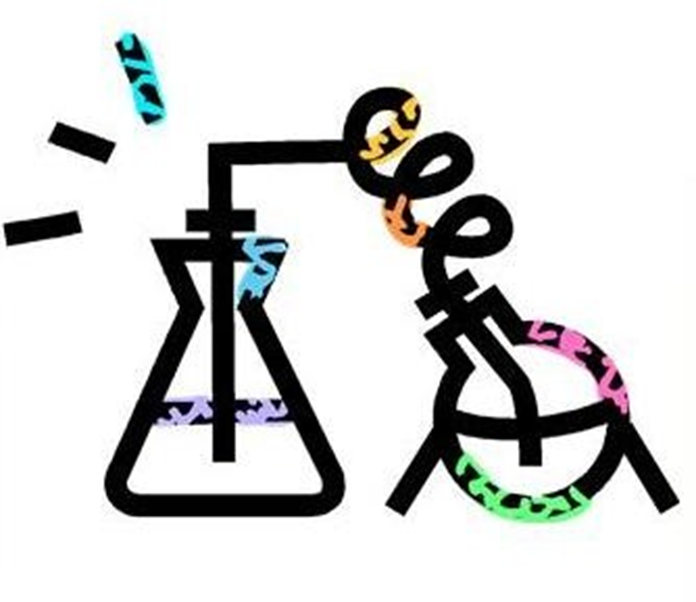 FOOD PRODUCTION
Food Chain – Process in which matter and energy transfer  between organisms as food.
Food Production – Techniques for raising crops and animals for
food
*Example: Food scientists discover new ways to treat soil to
produce the most nutritious crops.
Biotechnology - Scientists use the tools of modern genetics in the  age-old process of improving plants, animals, and micro-  organisms for food production.
*Example: Food scientists improve products by enhancing or  eliminating traits that a plant or animal inherits
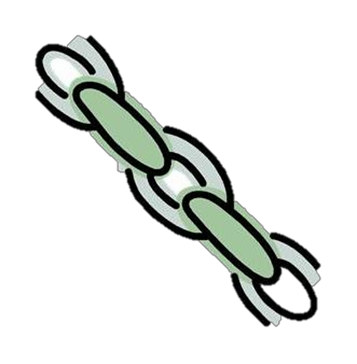 FOOD PROCESSING
Processing takes food that has been produced and puts it  through steps to create a final marketable result.
Researchers in food science help develop more affordable
means of producing foods and retaining nutrients.
Quality control specialists monitor foods through the  stages of processing to ensure the foods meet government  and industry	standards.
*Check storage areas for cleanliness
*Develop food labels after testing foods for nutrient  content.
FOOD PREPARATION
Food scientists are responsible for the cooking directions on  the back of our food products.
Science is used to determine cooking factors, such as time  and temperature. These factors are based on the type of  food and how different ingredients will react under  certain situations.
*This keeps our food safe and enjoyable!
Food scientists answer the “WHYS” we come across in the  kitchen.
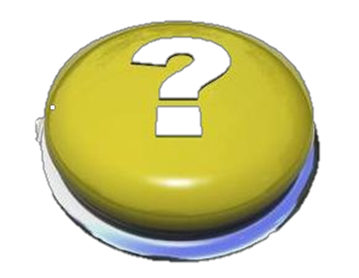 EVALUATION OF FOOD
Evaluation is a before and after process.
Test kitchens and evaluation laboratories conduct  crucial research to determine whether people will buy a  product. They focus on taste, texture, appearance,  flavor, and other similar qualities.
Initially, food is evaluated to be cost effective.
Later, evaluation of the product determines two things:
Will people buy the product?
Will people enjoy the product?
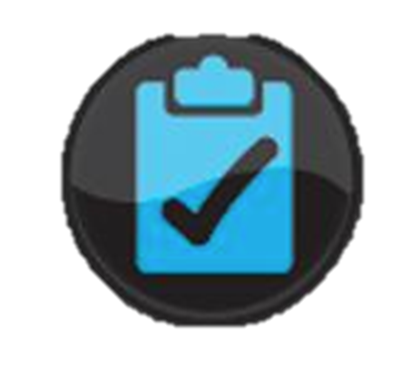 UTILIZATION OF FOOD
Food scientists are always searching  to find new uses for food items, but  now more than ever before. Why?
* Consumer demands are growing to new levels and  putting a strain on our earth’s resources.
-Looking for every possible use of a food has led to  soybeans in our newsprint items and corn in our  gasoline!
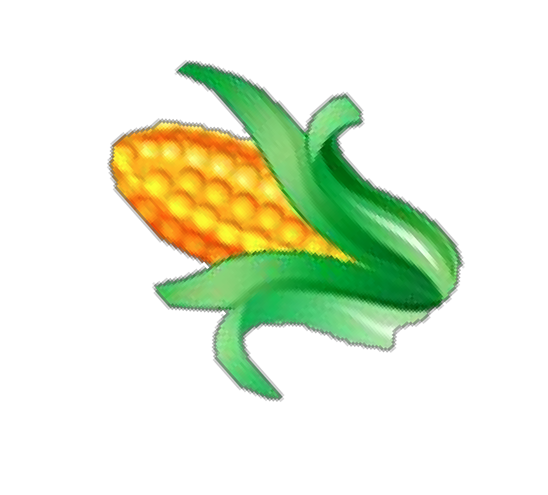 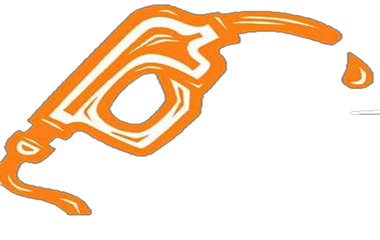 FAMOUS FOOD SCIENTISTS… WHO AM I?
Research each one of these food scientists using the  Internet and a textbook (http://www.britannica.com/)
Record facts/discovery/action/innovation the person is best known for in food science
DAY 1 – DISCUSSION/JOURNAL
People need to make thorough use of the foods  grown on earth because…
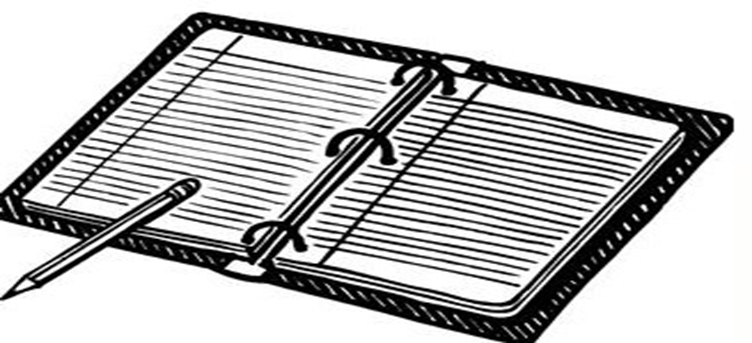 DAY 1 – 90 SECOND SPEECH
Why can we consider cookbooks the first food  science “textbooks”?
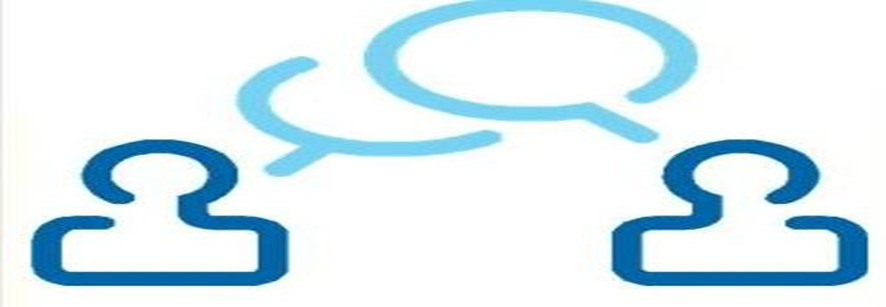 DAY 2 – JOURNAL/DISCUSSION
People have been interested in understanding  the science of food for a long time because…
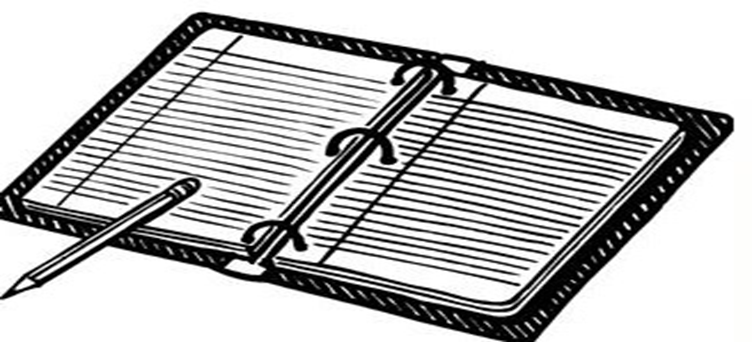 DAY 2 – 90 SECOND SPEECH
What are the four areas of food science, and  how are they interconnected?
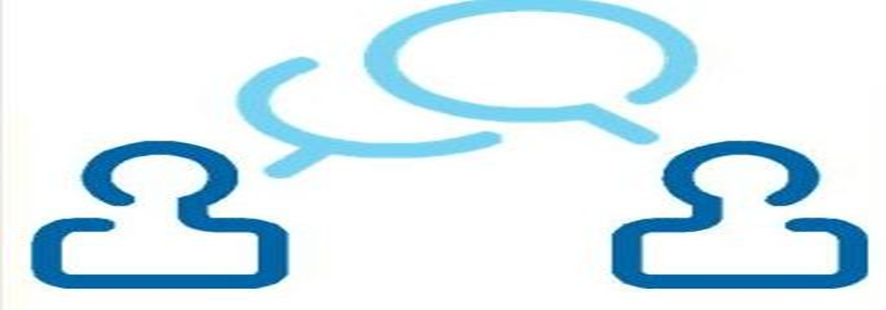 DAY 3 – JOURNAL/DISCUSSION
Without technology and the advancements in  food science, we would not have…
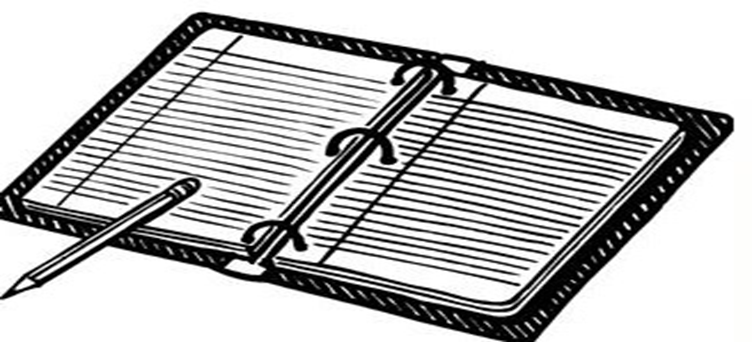 DAY 3 – 90 SECOND SPEECH
How has food science increased the safety and  availability of our food supply?
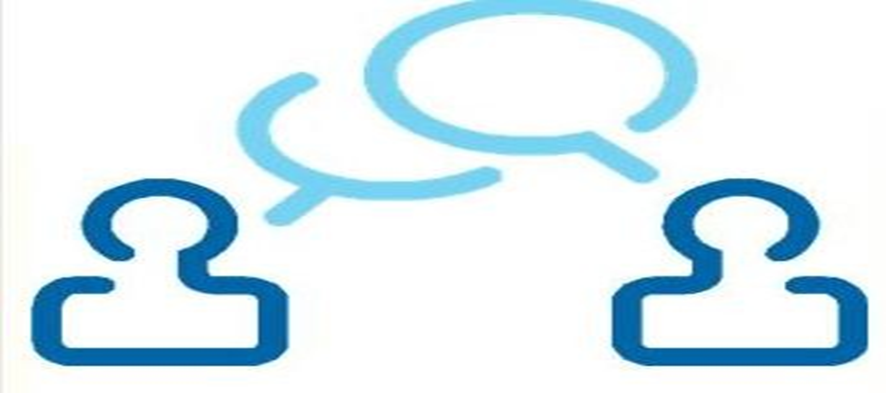 REFERENCES/RESOURCES
Kay Yockey Mehas & Rodgers, Sharon Lesley . (2002).  Food Science: The Biochemistry of Food and Nutrition.  Fourth ed. New York, NY: Glencoe McGraw-Hill, pp. 23-33. Print.
Encyclopedia Britannica  
Online Encyclopedia 
http://www.britannica.com
Microsoft Office Clip Art images